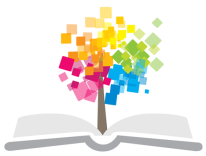 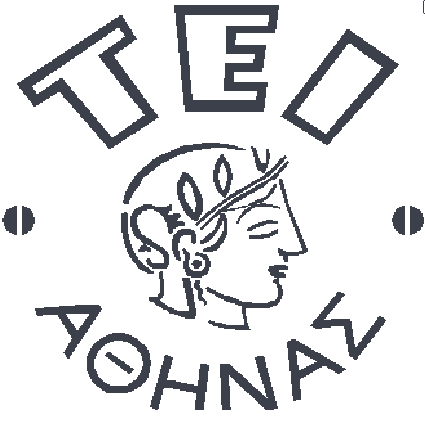 Ανοικτά Ακαδημαϊκά Μαθήματα στο ΤΕΙ Αθήνας
Προδιαγραφές Ανοιχτών Ακαδημαϊκών Μαθημάτων
Ομάδα ανάπτυξης Ανοιχτών Ακαδημαϊκών Μαθημάτων
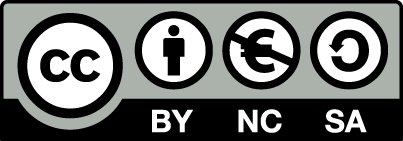 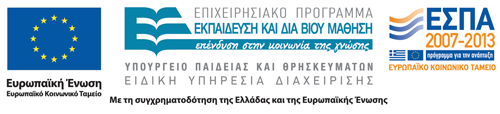 Τι μπορεί να αποτελέσει ένα Ανοικτό Ψηφιακό Μάθημα (ΑΨΜ);
Κριτήρια
Αυτοτέλειας
Κάλυψης της διδακτέας ύλης
3
Κριτήριο αυτοτέλειας
Το περιεχόμενο ενός ΑΨΜ θα πρέπει να είναι ολοκληρωμένο, επιτρέποντας την αυτοτελή μελέτη του
4
Μάθημα ΠΣ ως ΑΨΜ
Οποιοδήποτε πλήρες μάθημα ενός Προγράμματος Σπουδών (ΠΣ)
1ουκύκλου σπουδών
2ου κύκλου σπουδών
5
Πολύγλωσσες εκδόσεις
Ελληνόγλωσσο ΑΨΜ 
Ξενόγλωσση έκδοσή του, ως διακριτό ΑΨΜ.
ΑΨΜ τμημάτων ξένων γλωσσών και φιλολογίας
μόνο στην ξενόγλωσση ή 
μικτή έκδοσή τους
6
Εργαστήρια
Οι εργαστηριακές ασκήσεις 
μέρος ενός ΑΨΜ ή
διακριτό ΑΨΜ,  
ανάλογα με το σχετικό ΠΣ του τμήματος ή με το κριτήριο της αυτοτέλειας
Εργαστήρια
Όταν δεν συμπεριλαμβάνεται στο ΑΨΜ 
οι απαιτούμενες διδακτικές ώρες προκύπτουν από τις ώρες που προβλέπει το ΠΣ για το τμήμα της θεωρίας
8
Εργαστήρια
Η ανάπτυξη πολυμεσικού υλικού θα πρέπει:
να έχει εκπαιδευτικό νόημα στο πλαίσιο ενός ψηφιακού μαθήματος, και γενικά 
να καλύπτει τη διδακτέα ύλη του εργαστηρίου ή φροντιστηρίου,
χωρίς απαραίτητα η διάρκεια του πολυμεσικού υλικού να ισούται με τις αντίστοιχες διδακτικές ώρες του εργαστηρίου
9
Προέλευση εκπαιδευτικού υλικού
10
Εκπαιδευτικό υλικό Ανοικτού Μαθήματος
Υπάρχον υλικό
σε ψηφιακή μορφή: σημειώσεις, διαφάνειες, ασκήσεις, υποδείξεις λύσεων, λογισμικό, οδηγίες και λοιπό υλικό … 
ψηφιοποίηση υπάρχοντος υλικού
Νέο εκπαιδευτικό υλικό (π.χ., νέες διαφάνειες νέες σημειώσεις, κ.α.)
Προσαρμογή του εκπαιδευτικού υλικού στις ειδικές απαιτήσεις προσβασιμότητας
Ανάπτυξη πολυμεσικού υλικού, π.χ. καταγραφή σε βίντεο συνιστωσών του μαθήματος
11
Πολυμεσικό Υλικό (Α+)
Tύπος: Βιντεοδιαλέξεις 
Η παραγωγή και μετάδοση πολυμεσικού υλικού από
 διαλέξεις  στα αμφιθέατρα 
 δραστηριότητες υποστηρικτικές  της εκπαιδευτικής διαδικασίας 
εργαστηριακές ασκήσεις
πρακτικές ασκήσεις (π.χ. θεατρικό παιχνίδι)
πράξεις «στο πεδίο» (ιατρικές επεμβάσεις και πρακτικές,…)
διαλέξεις, σεμινάρια, συνέδρια, πολιτιστικές και άλλες εκδηλώσεις που σχετίζονται με το αντικείμενο διδασκαλίας.
12
Κατηγορίες ΑΨΜ
13
Κατηγορίες Ανοικτών Μαθημάτων
ΑΨΜ
15
Πληροφορίες μαθήματος
«Πρότυπο Διδακτικού Σχεδιασμού για τα Ανοικτά Μαθήματα» 

παρουσιάζονται οι
υποχρεωτικές πληροφορίες
προαιρετικές
16
Οργάνωση υλικού (1/2)
Είναι υποχρεωτική η οργάνωση του υλικού σε:
θεματικές ενότητες (π.χ., κεφάλαια) ή 
ενότητες διαλέξεων
Προαιρετικός ο ορισμός μονοπατιού μάθησης
17
Οργάνωση υλικού (2/2)
Κάθε θεματική ενότητα ή ενότητα διαλέξεων θα πρέπει να συνοδεύεται από:
αναλυτική περιγραφή στόχων
λέξεις κλειδιά ή βασικούς όρους 
σημειώσεις 
διαφάνειες 
λοιπό υποστηρικτικό υλικό 
αναφορές βιβλιογραφίας ή ασκήσεις
18
Συνοδευτικό εκπαιδευτικό υλικό
Είναι επιθυμητό τα μαθήματα να συνοδεύονται με όσο το δυνατόν περισσότερο υποστηρικτικό υλικό
Ένα Α- ΑΨΜ θα πρέπει να:
περιέχει τουλάχιστον τις διαφάνειες ή τις σημειώσεις ανά θεματική ενότητα ή ενότητα διαλέξεων
ιδανικό: διαφάνειες και σημειώσεις
κριτήριο αυτοτέλειας 
κριτήριο κάλυψης της αντίστοιχης διδακτέας ύλης στο 100%
19
Συνοδευτικό εκπαιδευτικό υλικό
Ένα Α ή Α+ ΑΨΜ θα πρέπει να συνοδεύεται από: 
διαφάνειες, εφόσον χρησιμοποιεί ο διδάσκων  στο συγκεκριμένο μάθημα
σημειώσεις (lecture notes) του μαθήματος, εφόσον υπάρχουν
αντίστοιχο πολυμεσικό υλικό
ασκήσεις
ιδανικό: όλα
κριτήριο αυτοτέλειας 
κριτήριο κάλυψης του πολ. υλικού της αντίστοιχης διδακτέας ύλης στο 80%
20
Ασκήσεις
Προαιρετικές για τα μαθήματα Α- και Α
Υποχρεωτικές για τα μαθήματα Α+
Περιλαμβάνουν:
on-line ασκήσεις, γενικές, ειδικές ή αυτοαξιολόγησης
Αξιοποιούν:
τις δυνατότητες της Open eClass πλατφόρμας για την ανάπτυξη ασκήσεων
άλλο πολυμεσικό/διαδραστικό υλικό
21
Αναφορά βιβλιογραφίας
Η αναφορά βιβλιογραφίας περιλαμβάνει 
την αναφορά των συγγραμμάτων (text books) 
άλλες πηγές διαθέσιμες στο Διαδίκτυο
Θα πρέπει να υπάρχει σε επίπεδο
μαθήματος ή 
ενότητας 
Συστήνεται να συνοδεύεται από σύντομο σχολιασμό, με το περιεχόμενο βιβλιογραφίας ή/και πως είναι χρήσιμη
22
Ηλεκτρονικές πηγές βιβλιοθηκών
Συστήνεται η όσο το δυνατόν πιο εκτεταμένη χρήση τους  
Τα μαθήματα Α+ θα πρέπει υποχρεωτικά να κάνουν χρήση των ηλεκτρονικών πηγών που διαθέτουν οι βιβλιοθήκες των ιδρυμάτων
Θα πρέπει σε επίπεδο μαθήματος ή ενότητας να υπάρχει αναφορά στη σχετική βιβλιογραφία για την περαιτέρω μελέτη
23
Πολυμεσικό υλικό
24
Μαθήματα Α (Podcast με υποστηρικτικό οπτικό υλικό)
Καταγραφή της οθόνης υπολογιστή
περιέχει τις διαφάνειες μιας διάλεξης
άλλα εργαλεία λογισμικού που χρησιμοποιήθηκαν
Mορφότυπος (format) 
βίντεο, εικόνες, html
25
Μαθήματα Α (Podcast με υποστηρικτικό οπτικό υλικό)
To περιεχόμενο  συνοδεύεται και συγχρονίζεται με τον ήχο της διάλεξης (η ομιλία του διδάσκοντα)
Η ομιλία είναι επεξηγηματική και επεκτείνεται πέραν της απλής ανάγνωσης των περιεχομένων των διαφανειών
26
Μαθήματα Α+
Ύπαρξη εικόνας δρώντων υποκειμένων (των διδασκόντων)
Διαφορά με τα μαθήματα Α 
η εικόνα αφορά την οθόνη του υπολογιστή
27
Μαθήματα Α+
Βίντεο από: 
εργαστηριακά μαθήματα (πρότυπα πειράματα), μελέτες και εργασίες πεδίου, ανασκαφές, θεατρικές παραστάσεις, χειρουργικές επεμβάσεις και ότι άλλο κρίνει ο διδάσκων, ανάλογα με το γνωστικό αντικείμενο 
ή/και καταγραφή διαλέξεων  
με ακροατήριο ή χωρίς ακροατήριο
το βίντεο συγχρονισμένο με διαφάνειες, εφόσον χρησιμοποιούνται
28
Kάλυψη διδακτέας ύλης (Α,Α+)
κριτήριο κάλυψης ύλης
Για να χαρακτηριστεί ένα AΨΜ ως Α ή Α+ θα πρέπει 
το πολυμεσικό υλικό να καλύπτει το 80 % της αντίστοιχης διδακτέας ύλης
29
Kάλυψη διδακτέας ύλης (Α,Α+)
Παράδειγμα, οι βιντεοδιαλέξεις ενός μαθήματος καλύπτουν το 80% των διδακτικών ωρών του μαθήματος
Tυπικό μάθημα που διδάσκεται 4 ώρες X 13 εβδομάδες= 52
το αντίστοιχο πολυμεσικό υλικό,  πρέπει να καλύπτει τουλάχιστον 42 διδακτικές ώρες προκειμένου να χαρακτηριστεί ως μάθημα κατηγορίας Α+
30
Kάλυψη διδακτέας ύλης (Α,Α+)
Διευκρίνιση: 
δεν σημαίνει απαραίτητα ότι η διάρκεια του βίντεο θα είναι 42 ώρες, αλλά ότι το βίντεο που παράγεται καλύπτει ύλη που αντιστοιχεί σε 42 ώρες διδασκαλίας. 
Είναι στην κρίση του διδάσκοντος να αποφασίσει την ακριβή διάρκεια του υλικού σε ώρες βίντεο 
κριτήριο κάλυψης ύλης
κριτήριο της αυτοτέλειας
31
Τεχνικές Προδιαγραφές βίντεο
Η κωδικοποίηση των αρχείων βίντεο:
Η.264/ΑΑC σε container mpeg4. 
Συστήνεται ανάλυση 720p.
Ειδική ομάδα θα οριστικοποιήσει:
frame rates (ελάχιστο 12 fps) 
ανάλυση βίντεο
Τύπο και ανάλυση εικόνων (jpeg)
32
Προδιαγραφές για τις βιντεοδιαλέξεις των μαθημάτων
Ο επιθυμητός στόχος 
ο μεγαλύτερος δυνατός βαθμός αντιληπτικότητας της βιντεοδιάλεξης και του περιεχομένου με σειρά προτεραιότητας: 
ήχος εκπαιδευτή
περιεχόμενα πίνακα ή διαφανειών
βίντεο ομιλητή 
π.χ. μακρινό πλάνο εάν χρησιμοποιείται πίνακας/διαφάνειες (τουλάχιστον 720p)
διαφορετικά κοντινό πλάνο (standard definition)
33
Προδιαγραφές για τις βιντεοδιαλέξεις των μαθημάτων
Τα περιεχόμενα θα πρέπει να είναι ευδιάκριτα
Παρουσιάσεις, λευκοπίνακες ή μαυροπίνακες
Κείμενα
σχήματα
Εξισώσεις
βίντεο υψηλής ανάλυσης (τουλάχιστον 720p)
μόνο ο εκπαιδευτής  βίντεο standard definition
34
Προδιαγραφές για τις βιντεοδιαλέξεις των μαθημάτων
Οι βιντεοδιαλέξεις θα πρέπει να συνοδεύονται από: 
μία περιεκτική περιγραφή 
από τις διαφάνειες 
εφόσον χρησιμοποιούνται κατά τη διάλεξη
ανεξάρτητα από το εάν εμπεριέχουν τις διαφάνειες ως μέρος του βίντεο
οι διαφάνειες συγχρονισμένες το βίντεο της διάλεξης
συστήνεται, ο εκπαιδευόμενος να μπορεί να επιλέγει να παρακολουθήσει τμήμα της βιντεοδιάλεξης που αντιστοιχεί σε συγκεκριμένη διαφάνεια ή υποενότητα
35
Προδιαγραφές για τις βιντεοδιαλέξεις των μαθημάτων
Μεταδεδομένα
Κάθε πολυμεσικό αρχείο θα πρέπει να συνοδεύεται από μεταδεδομένα
Οι απαιτούμενες πληροφορίες που πρέπει να συνοδεύουν κάθε πολυμεσικό αρχείο, αναφέρονται στο «Έντυπο Καταγραφής Πληροφοριών και Συγκέντρωσης Εκπαιδευτικού Υλικού για τα Ανοικτά Μαθήματα»
36
Τέλος Ενότητας
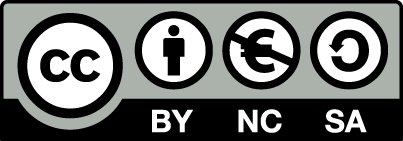 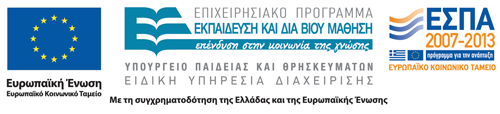 Σημειώματα
Σημείωμα Αναφοράς
Copyright Τεχνολογικό Εκπαιδευτικό Ίδρυμα Αθήνας, Ομάδα ανάπτυξης Ανοιχτών Ακαδημαϊκών Μαθημάτων 2014. Ομάδα ανάπτυξης Ανοιχτών Ακαδημαϊκών Μαθημάτων. «Προδιαγραφές Ανοιχτών Ακαδημαϊκών Μαθημάτων». Έκδοση: 1.0. Αθήνα 2014. Διαθέσιμο από τη δικτυακή διεύθυνση: ocp.teiath.gr.
Σημείωμα Αδειοδότησης
Το παρόν υλικό διατίθεται με τους όρους της άδειας χρήσης Creative Commons Αναφορά, Μη Εμπορική Χρήση Παρόμοια Διανομή 4.0 [1] ή μεταγενέστερη, Διεθνής Έκδοση.   Εξαιρούνται τα αυτοτελή έργα τρίτων π.χ. φωτογραφίες, διαγράμματα κ.λ.π., τα οποία εμπεριέχονται σε αυτό. Οι όροι χρήσης των έργων τρίτων επεξηγούνται στη διαφάνεια  «Επεξήγηση όρων χρήσης έργων τρίτων». 
Τα έργα για τα οποία έχει ζητηθεί άδεια  αναφέρονται στο «Σημείωμα  Χρήσης Έργων Τρίτων».
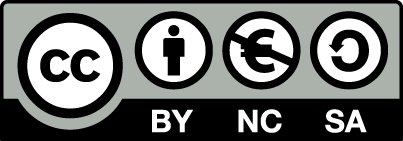 [1] http://creativecommons.org/licenses/by-nc-sa/4.0/ 
Ως Μη Εμπορική ορίζεται η χρήση:
που δεν περιλαμβάνει άμεσο ή έμμεσο οικονομικό όφελος από την χρήση του έργου, για το διανομέα του έργου και αδειοδόχο
που δεν περιλαμβάνει οικονομική συναλλαγή ως προϋπόθεση για τη χρήση ή πρόσβαση στο έργο
που δεν προσπορίζει στο διανομέα του έργου και αδειοδόχο έμμεσο οικονομικό όφελος (π.χ. διαφημίσεις) από την προβολή του έργου σε διαδικτυακό τόπο
Ο δικαιούχος μπορεί να παρέχει στον αδειοδόχο ξεχωριστή άδεια να χρησιμοποιεί το έργο για εμπορική χρήση, εφόσον αυτό του ζητηθεί.
Επεξήγηση όρων χρήσης έργων τρίτων
Δεν επιτρέπεται η επαναχρησιμοποίηση του έργου, παρά μόνο εάν ζητηθεί εκ νέου άδεια από το δημιουργό.
©
διαθέσιμο με άδεια CC-BY
Επιτρέπεται η επαναχρησιμοποίηση του έργου και η δημιουργία παραγώγων αυτού με απλή αναφορά του δημιουργού.
διαθέσιμο με άδεια CC-BY-SA
Επιτρέπεται η επαναχρησιμοποίηση του έργου με αναφορά του δημιουργού, και διάθεση του έργου ή του παράγωγου αυτού με την ίδια άδεια.
διαθέσιμο με άδεια CC-BY-ND
Επιτρέπεται η επαναχρησιμοποίηση του έργου με αναφορά του δημιουργού. 
Δεν επιτρέπεται η δημιουργία παραγώγων του έργου.
διαθέσιμο με άδεια CC-BY-NC
Επιτρέπεται η επαναχρησιμοποίηση του έργου με αναφορά του δημιουργού. 
Δεν επιτρέπεται η εμπορική χρήση του έργου.
Επιτρέπεται η επαναχρησιμοποίηση του έργου με αναφορά του δημιουργού
και διάθεση του έργου ή του παράγωγου αυτού με την ίδια άδεια.
Δεν επιτρέπεται η εμπορική χρήση του έργου.
διαθέσιμο με άδεια CC-BY-NC-SA
διαθέσιμο με άδεια CC-BY-NC-ND
Επιτρέπεται η επαναχρησιμοποίηση του έργου με αναφορά του δημιουργού.
Δεν επιτρέπεται η εμπορική χρήση του έργου και η δημιουργία παραγώγων του.
διαθέσιμο με άδεια 
CC0 Public Domain
Επιτρέπεται η επαναχρησιμοποίηση του έργου, η δημιουργία παραγώγων αυτού και η εμπορική του χρήση, χωρίς αναφορά του δημιουργού.
Επιτρέπεται η επαναχρησιμοποίηση του έργου, η δημιουργία παραγώγων αυτού και η εμπορική του χρήση, χωρίς αναφορά του δημιουργού.
διαθέσιμο ως κοινό κτήμα
χωρίς σήμανση
Συνήθως δεν επιτρέπεται η επαναχρησιμοποίηση του έργου.
41
Διατήρηση Σημειωμάτων
Οποιαδήποτε αναπαραγωγή ή διασκευή του υλικού θα πρέπει να συμπεριλαμβάνει:
το Σημείωμα Αναφοράς
το Σημείωμα Αδειοδότησης
τη δήλωση Διατήρησης Σημειωμάτων
το Σημείωμα Χρήσης Έργων Τρίτων (εφόσον υπάρχει)
μαζί με τους συνοδευόμενους υπερσυνδέσμους.
Σημείωμα Χρήσης Έργων Τρίτων
Το Έργο αυτό βασίζεται στο ακόλουθο έργο:
Προδιαγραφές Ανοικτών Μαθημάτων v1.0, Δρ. Παντελής Μπαλαούρας, Καθ. Λάζαρος Μεράκος, GUNET
Χρηματοδότηση
Το παρόν εκπαιδευτικό υλικό έχει αναπτυχθεί στo πλαίσιo του εκπαιδευτικού έργου του διδάσκοντα.
Το έργο «Ανοικτά Ακαδημαϊκά Μαθήματα στο ΤΕΙ Αθήνας» έχει χρηματοδοτήσει μόνο την αναδιαμόρφωση του εκπαιδευτικού υλικού. 
Το έργο υλοποιείται στο πλαίσιο του Επιχειρησιακού Προγράμματος «Εκπαίδευση και Δια Βίου Μάθηση» και συγχρηματοδοτείται από την Ευρωπαϊκή Ένωση (Ευρωπαϊκό Κοινωνικό Ταμείο) και από εθνικούς πόρους.
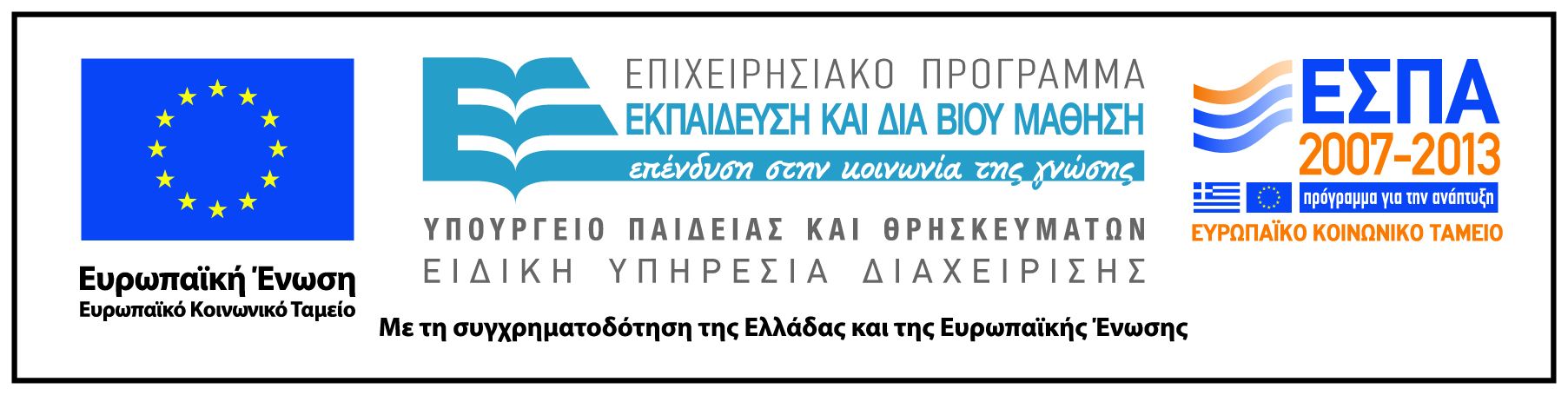